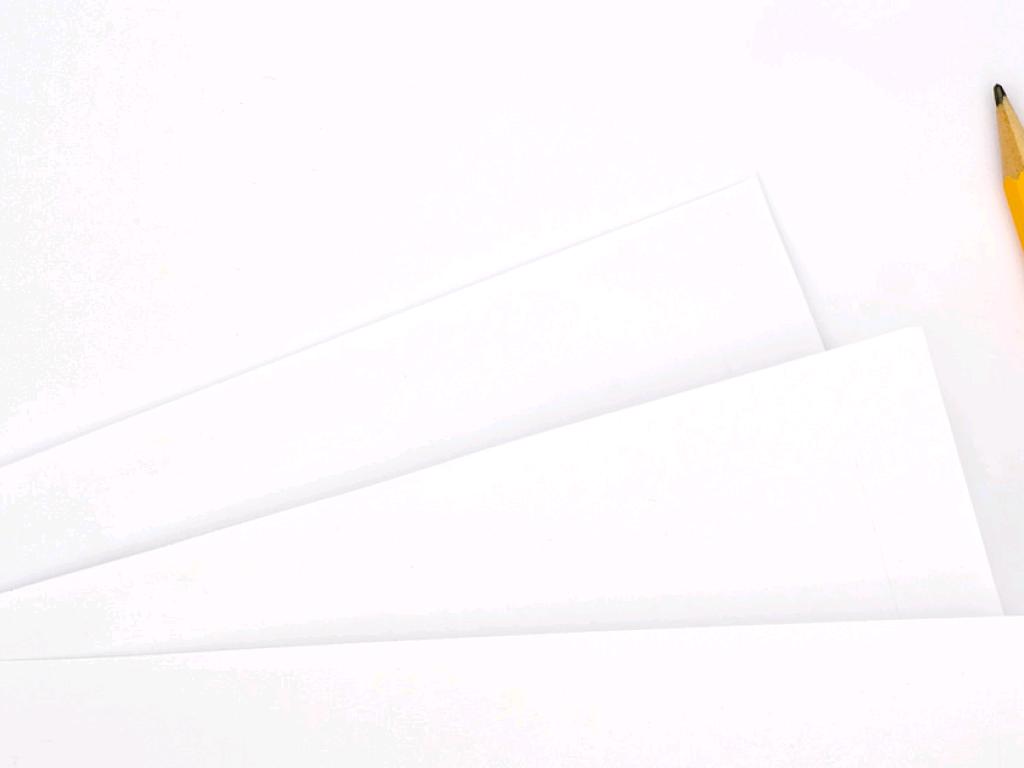 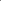 Applying for a Charter
cc: --Filippo-- - https://www.flickr.com/photos/71882589@N00
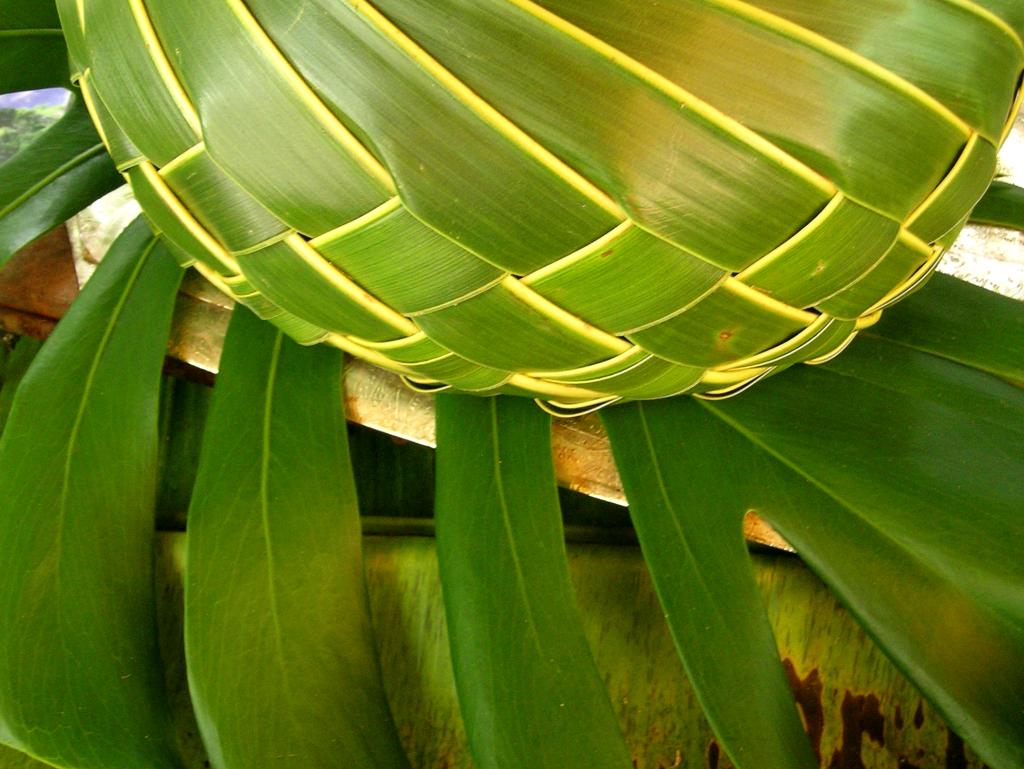 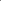 Charter Schools in Hawaii
Every charter school is a State agency
Charter school employees are unionized
Subject to a charter contract
cc: angela7dreams - https://www.flickr.com/photos/58117789@N00
[Speaker Notes: Charter Schools are governed by HRS Chapter 302D. This law institutes a rigorous, transparent accountability system for charter schools that at the same time honors the autonomy and local decision-making of Hawaii’s charter schools. In Hawaii, each charter school is a State agency, and its employees are unionized. Like all state employees, charter school employees and teachers have access to health and retirement benefits provided by the Hawaii Employer Union Health Benefits Trust Fund (EUTF) and the Employees Retirement System of the State of Hawaii (ERS).]
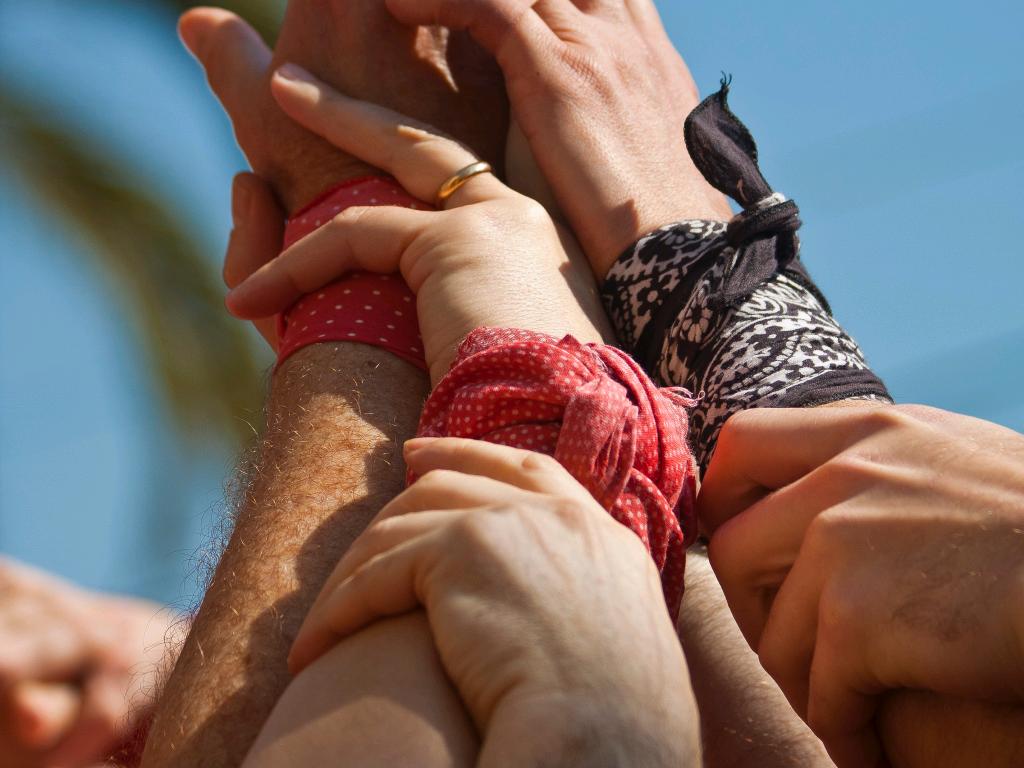 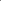 Eligibility:  Start-up school
Community
Group of teachers
Group of teachers and administrators
Nonprofit
cc: Jordi Payà Canals - https://www.flickr.com/photos/24630636@N03
[Speaker Notes: Section 302D-13, HRS provides for the establishment of start-up and conversion charter schools.]
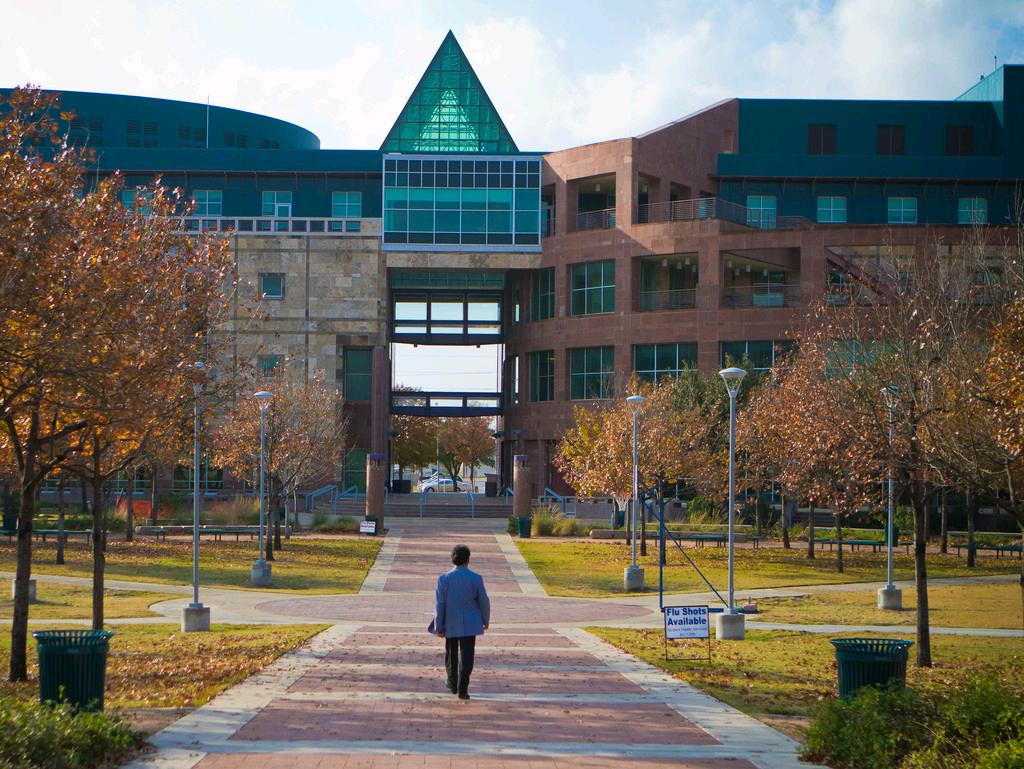 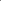 Eligibility:  Conversion school
Department School
School Community Council
cc: nixter - https://www.flickr.com/photos/12097621@N00
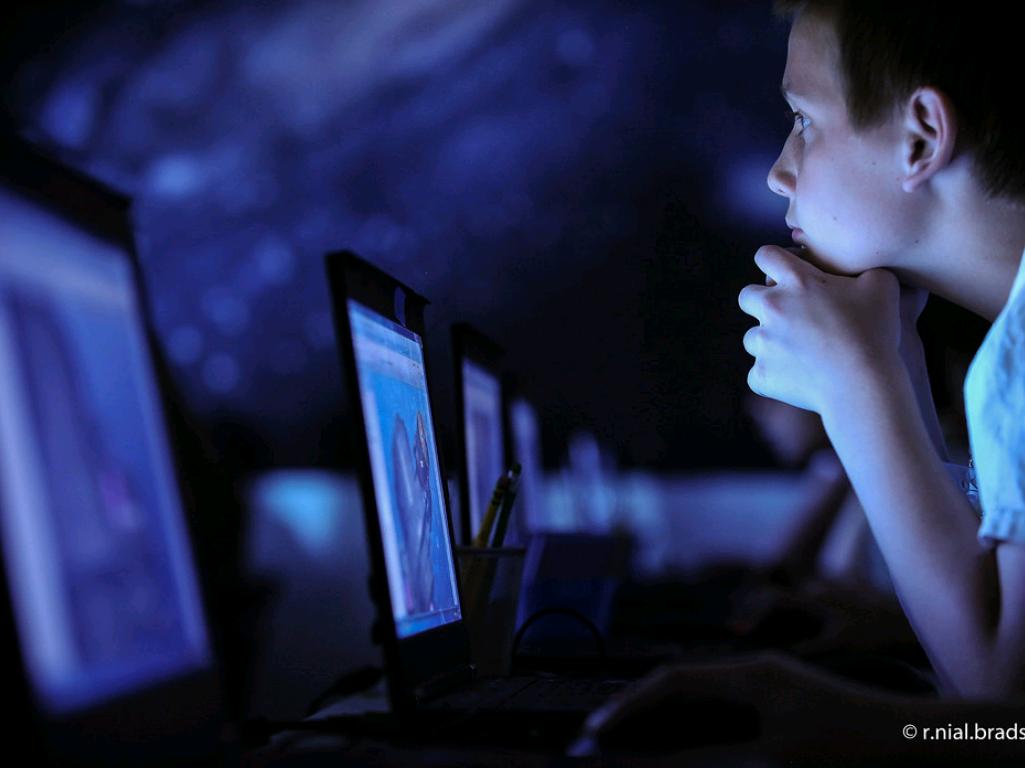 Intent to Apply
Due on October 7, 2016 
12:00 Noon, Hawaii Standard Time
cc: r.nial.bradshaw - https://www.flickr.com/photos/33227787@N05
[Speaker Notes: To be eligible to submit a charter application for the 2016-2017 applications cycle, you must submit the Intent to Apply packet.  The Intent to Apply packet is available on the Commission’s website: chartercommission.hawaii.gov.  It must be uploaded and submitted in Epicenter by October 7, 2016 at 12:00 Noon, Hawaii Standard Time.]
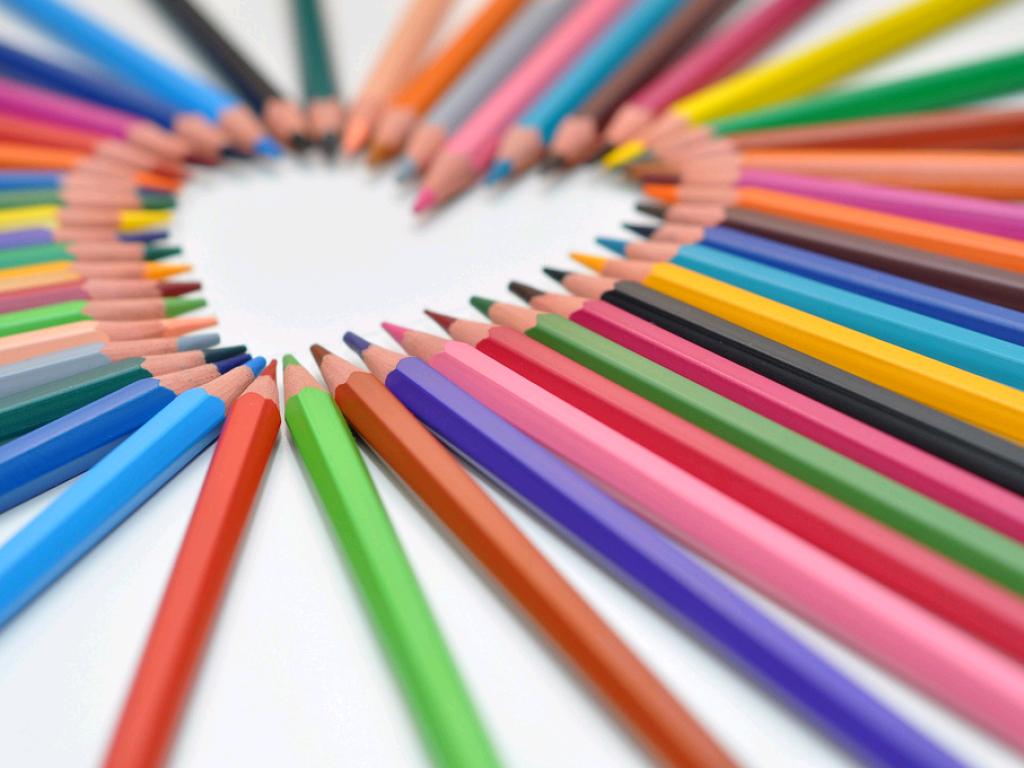 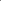 Notification of Eligibility
October 14, 2016
cc: @YannGarPhoto - https://www.flickr.com/photos/39528897@N06
[Speaker Notes: The completed Intent to Apply Packet will be reviewed by Commission staff, and applicants will be notified of the findings by October 14, 2016.]
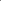 Writing the Application
Read all instructions
Use templates 
Submit all mandatory attachments
Check formatting
Review and save your work
cc: HPUPhotogStudent - https://www.flickr.com/photos/36121865@N03
[Speaker Notes: When writing your application, read all the instructions carefully.  If a section of the narrative proposal does not apply to you, state that it is “not applicable.”  Do not leave any sections of the narrative proposal template blank.  Pay attention to the requirements listed on page 13 (Item B, Specifications) of the RFP.  
Page 14 of the RFP illustrates the proper way to label the documents that you submit.  
Page 15, item 10 of the RFP lists all of the attachments that are required to be submitted with your application. Some of these may have mandatory templates that you must use.]
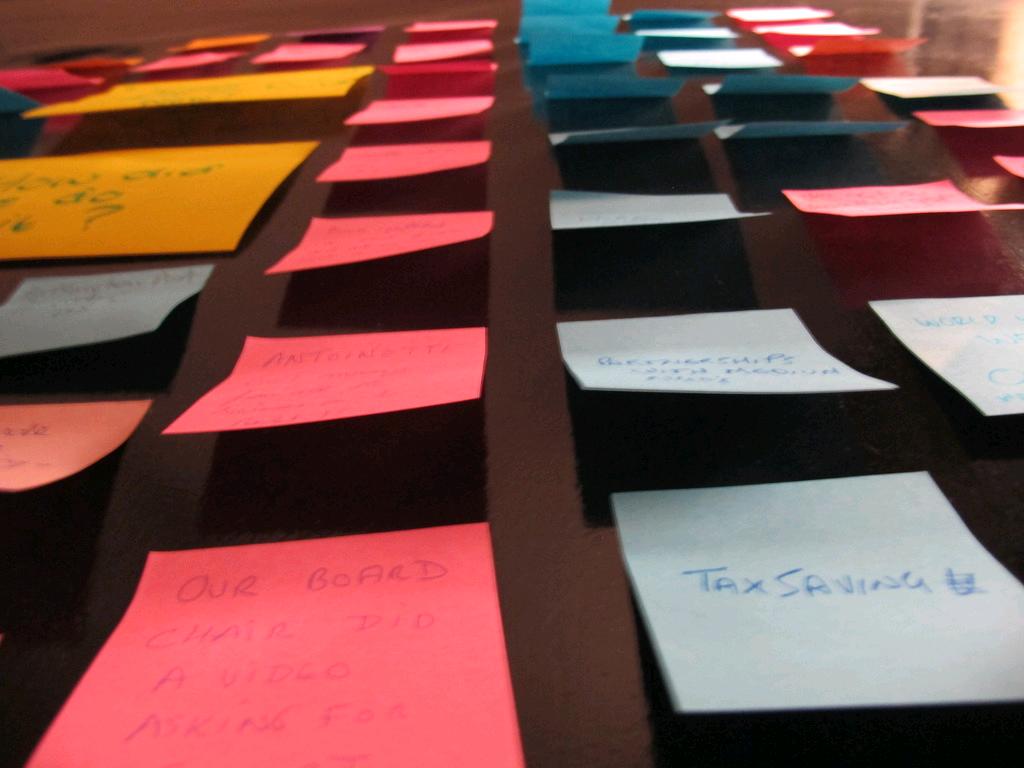 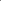 Direct all questions to:
Lauren Endo
lauren.endo@spcsc.hawaii.gov
cc: WiserEarthFlickr - https://www.flickr.com/photos/41627027@N06
[Speaker Notes: If you have questions about the applications process, please contact me.  Please do not direct any communications, including application documents, to any Commissioner, Evaluation Team Member, or other Commission staff.]
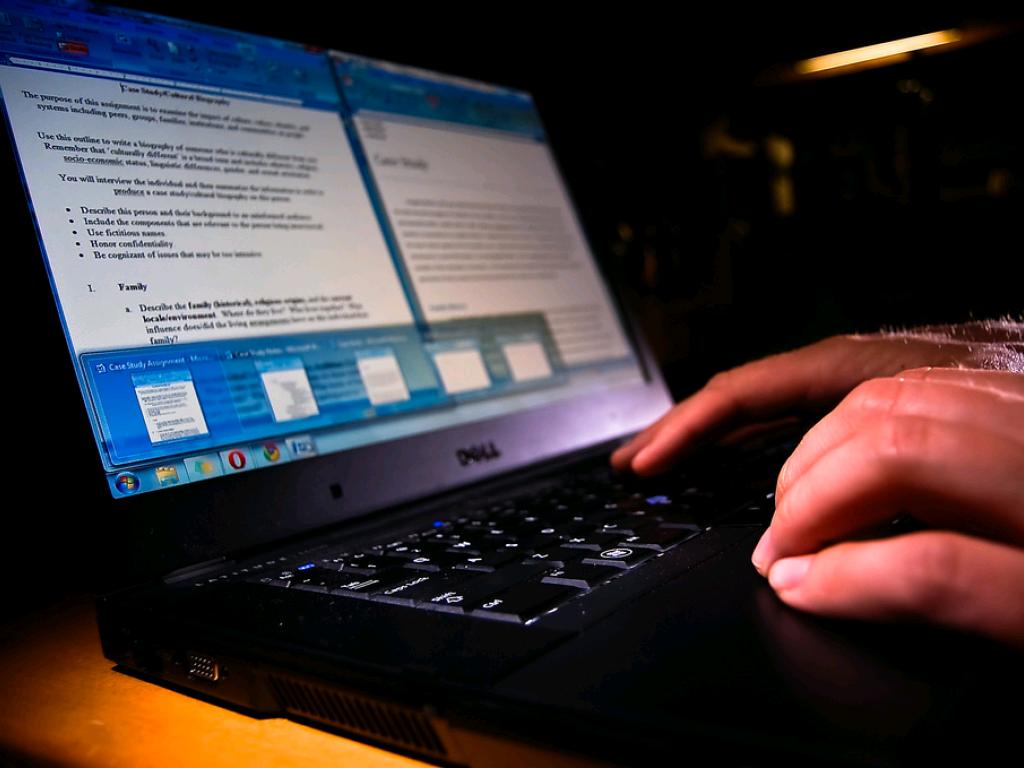 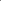 Proposal Submission
Submit in Epicenter by January 20, 2017 12:00 Noon, Hawaii Standard Time
cc: RLHyde - https://www.flickr.com/photos/36655009@N05
[Speaker Notes: As you will see later in this orientation, there will be multiple documents (that will comprise your application) that will have to be individually uploaded to Epicenter in the proper file format. Please allow enough time for you to complete the individual upload of the files.  All of the files must be submitted to Epicenter by January 20, 2017, 12:00 Noon, Hawaii Standard Time.]
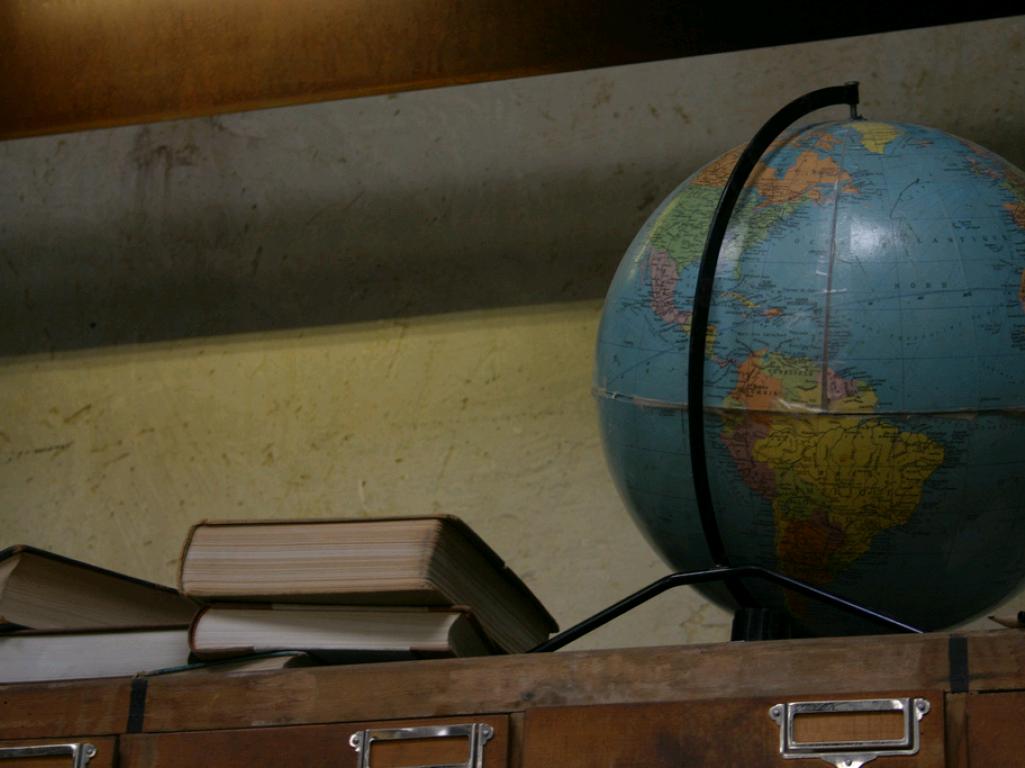 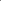 Evaluation Team's Role
Develops recommendations for approval or denial to Commission
cc: Joybot - https://www.flickr.com/photos/62559061@N06
[Speaker Notes: The Evaluation Team will be assembled by Commission staff.  Each complete application will be evaluated by an independent Evaluation Team that may include Commission staff, external national charter school evaluators, and external local evaluators. 

The Evaluation Team evaluates each application on its own merits against the published evaluation criteria and develops recommendations for approval or denial to the Commission based on written application materials and interviews.]
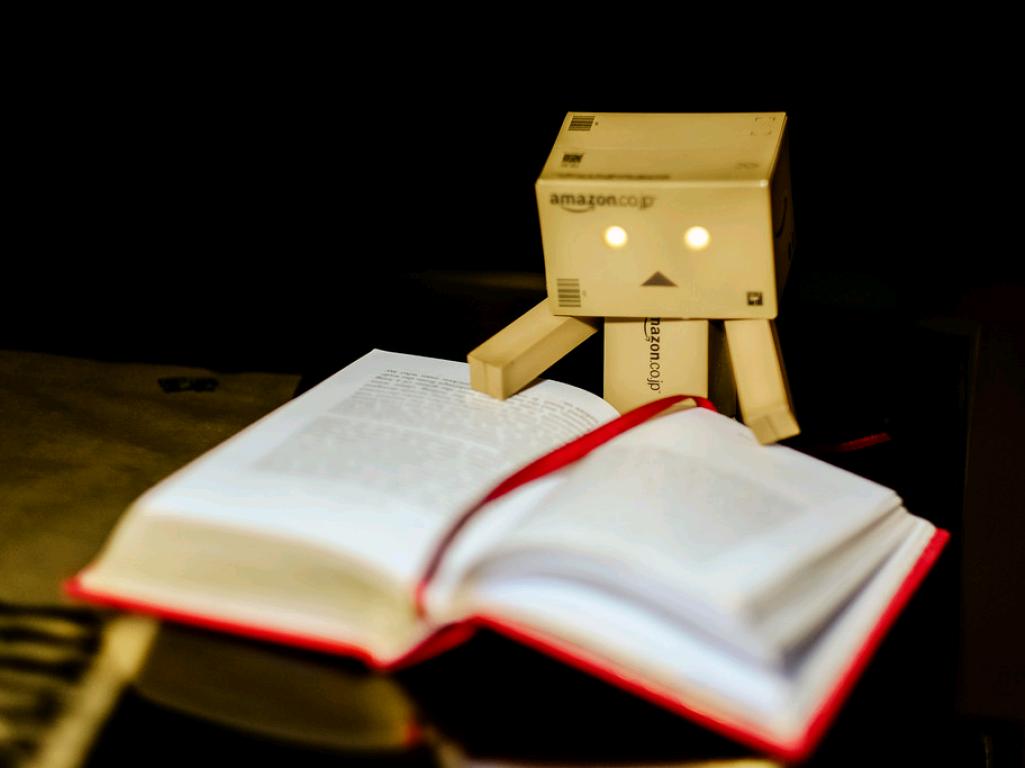 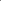 Evaluation Team will Review/Evaluate
Application
Applicant interview
Request for clarification
cc: Daniel Y. Go - https://www.flickr.com/photos/84172943@N00
[Speaker Notes: The Evaluation Team will evaluate the Components of the Application (application, applicant interview, request for clarification). Based on the Components of the Application, the Evaluation Team will submit a recommendation for approval or denial as part of its Recommendation Report. Applicants will have the opportunity to submit a written response to the Recommendation Report (“Applicant Response”), and the Evaluation Team will have the option to provide a rebuttal to the Applicant Response (“Evaluation Team Rebuttal”).]
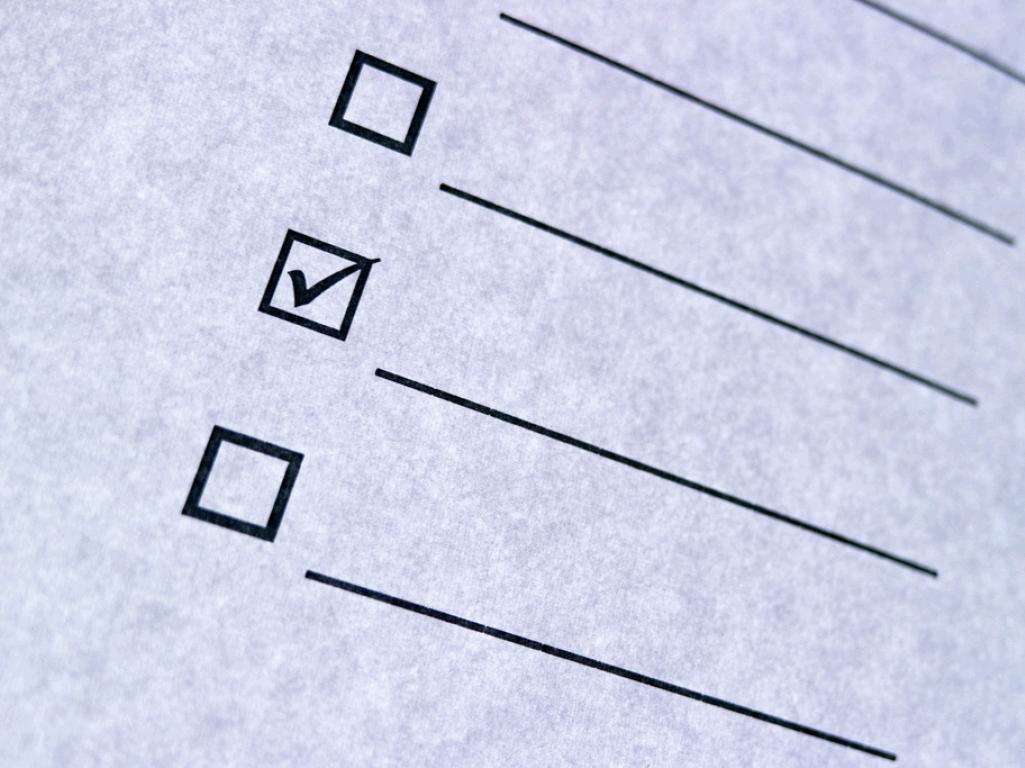 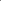 Make sure your application includes everything that you want Evaluators to know.
cc: Daniel Kulinski - https://www.flickr.com/photos/7729940@N06
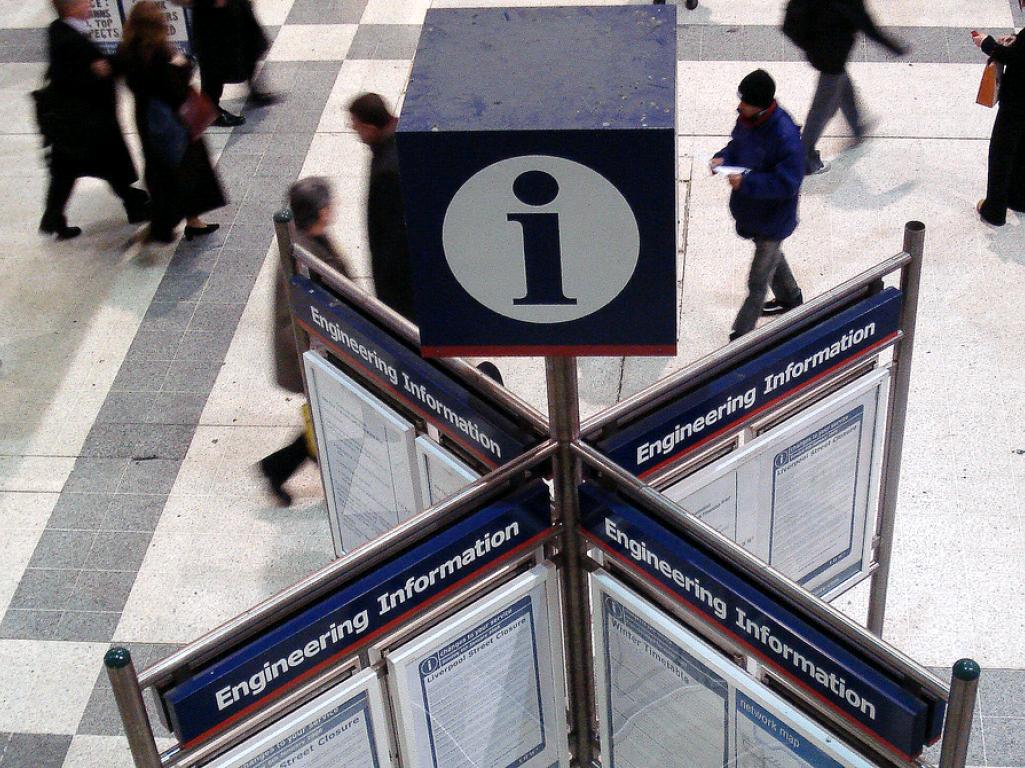 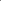 New Information
Commission will disregard any new information that was not available to the Evaluation Team prior to the issuance of their recommendation report.

Applicant cannot change information provided in the application, applicant interview, or request for clarification through public testimony or other means.
cc: Calistobreeze - https://www.flickr.com/photos/9423759@N08
[Speaker Notes: The application process is not intended to help applicants refine and finalize their applications. Applicants must be able to acquire the necessary expertise, competency, and capacity needed to develop a high quality application on their own, and the information contained within the Narrative Proposal and attachments should be a complete and accurate depiction of the proposed plan. 

Upon the issuance of the Recommendation Report, the applicant may not change any information provided in the narrative proposal, applicant interview, or request for clarification (either through the Applicant Response, public testimony, or other means), as the Evaluation Team would not have had an opportunity to holistically evaluate such changes. Therefore, the Commission shall disregard any new information that was not available to the Evaluation Team prior to the issuance of the Recommendation Report.

 “New information” means any information that substantially differs from what is provided in narrative proposal, applicant interview, or request for clarification and is revisionary in nature, versus information that simply clarifies factual inaccuracies or misunderstandings represented in the Recommendation Report. Removal or addition of significant elements of curriculum that substantially change the academic plan, submittal of a substantially revised policy, or changing the geographic location or grades served are all examples of new information that the Commission will not consider in making its decision. Commission staff and the Evaluation Team will provide the Commission with guidance on what information is considered new or different.]
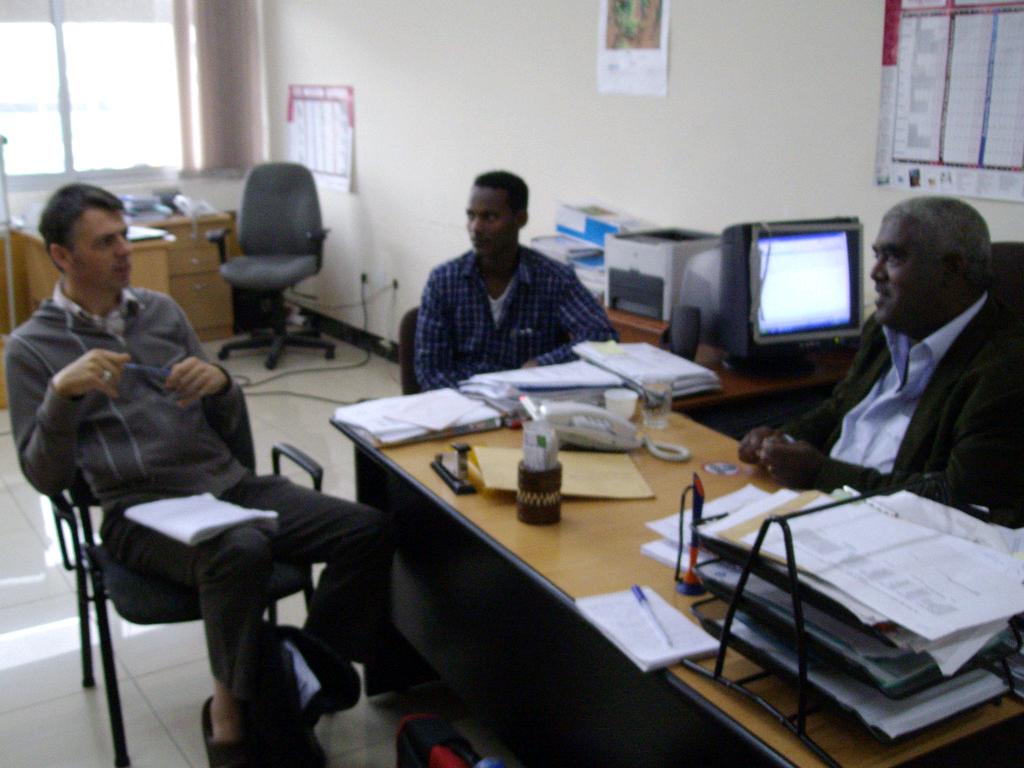 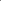 Applicant Interview
10 minute presentation
Be prepared to answer questions
cc: magnusfranklin - https://www.flickr.com/photos/37205550@N00
[Speaker Notes: As required by Section 302D-13, HRS, applicants must attend an interview with the Evaluation Team. At the interview, applicants shall conduct a ten-minute presentation that covers each of the elements noted in Applicant Information Sheet. Applicants shall be prepared to answer specific questions about their application. The proposed school director, proposed key school personnel, and members of the applicant’s governing board shall attend this interview.]
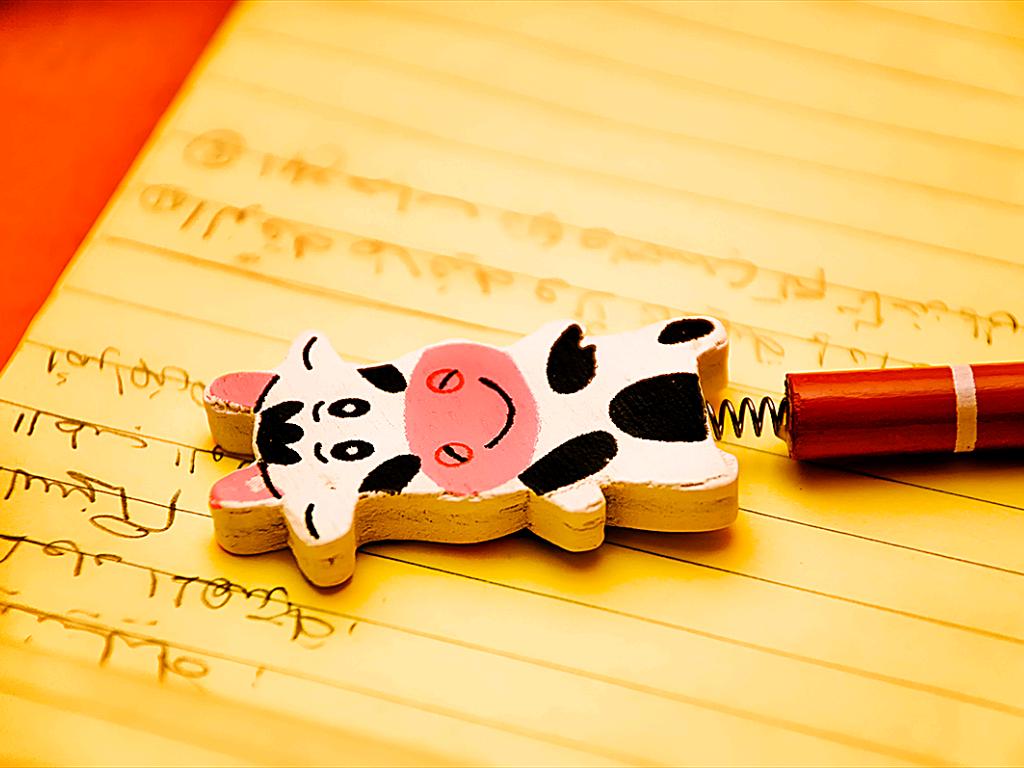 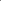 Request for Clarification
Respond in writing to clarify proposal
cc: Juber Al-haddad ™ - https://www.flickr.com/photos/21004101@N07
[Speaker Notes: Following the interview, the Evaluation Team may issue a request for clarification which would direct the applicant to clarify certain elements of their proposal in writing. Applicants will have the opportunity to respond in writing to address questions received from the Evaluation Team by May 1, 2017.]
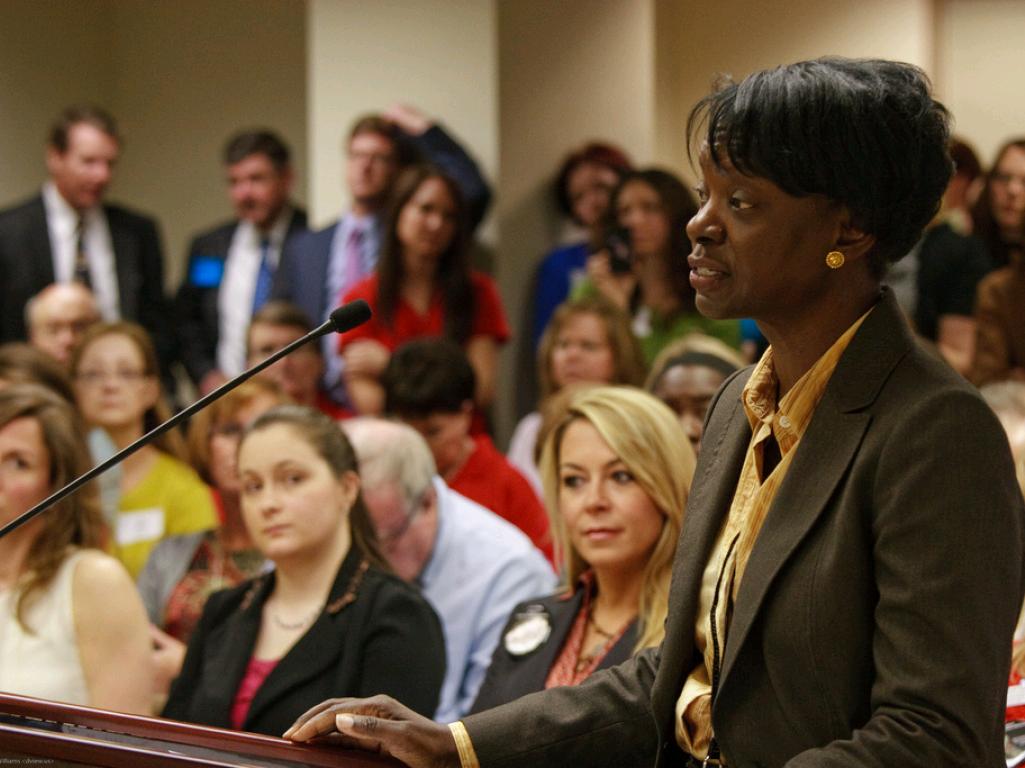 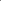 Public Hearing
Conduct 10 minute presentation
Do not introduce new information
PURPOSE IS PROVIDE OPPORTUNITY FOR THE PUBLIC TO COMMENT
cc: dview.us - https://www.flickr.com/photos/28448508@N00
[Speaker Notes: The Commission will hold a public hearing to afford members of the public an opportunity to provide input and comment on each application submitted for the 2016-2017 application cycle. At the public hearing, each applicant shall conduct a ten-minute presentation on their proposed school that covers each of the elements in Applicant Information Sheet. The proposed school director, proposed key school personnel, and members of the applicant’s governing board shall attend the public hearing.]
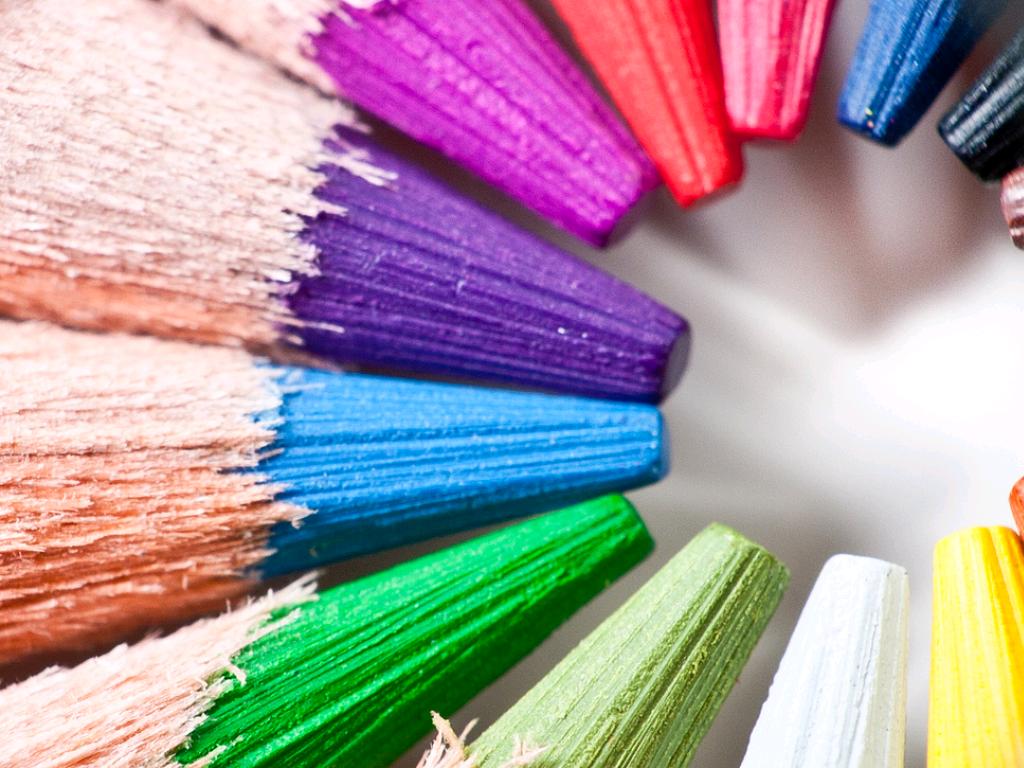 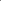 Commissioners' Role
Decides whether to approve or deny each application
cc: anieto2k - https://www.flickr.com/photos/49703021@N00
[Speaker Notes: The Evaluation Team and the Commission serve different roles in the charter evaluation process:  The Evaluation Team makes a recommendation to the Commission.  The responsibility of the Commission is to decide whether to approve or deny each application.]
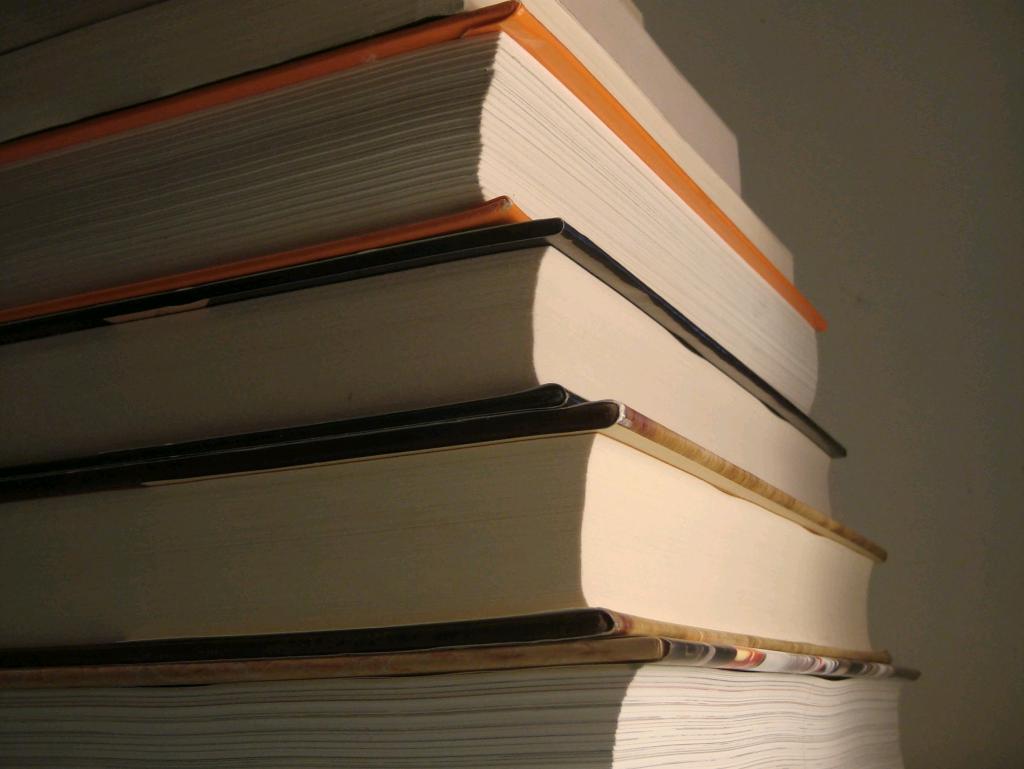 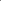 Commissioners Will Consider
Staff recommendation
Recommendation packet
Public hearing testimony
DOE comments
Recommendations of the Applications Committee
cc: KJGarbutt - https://www.flickr.com/photos/25187937@N05
[Speaker Notes: Commissioners will not consider “new information” as previously described.]
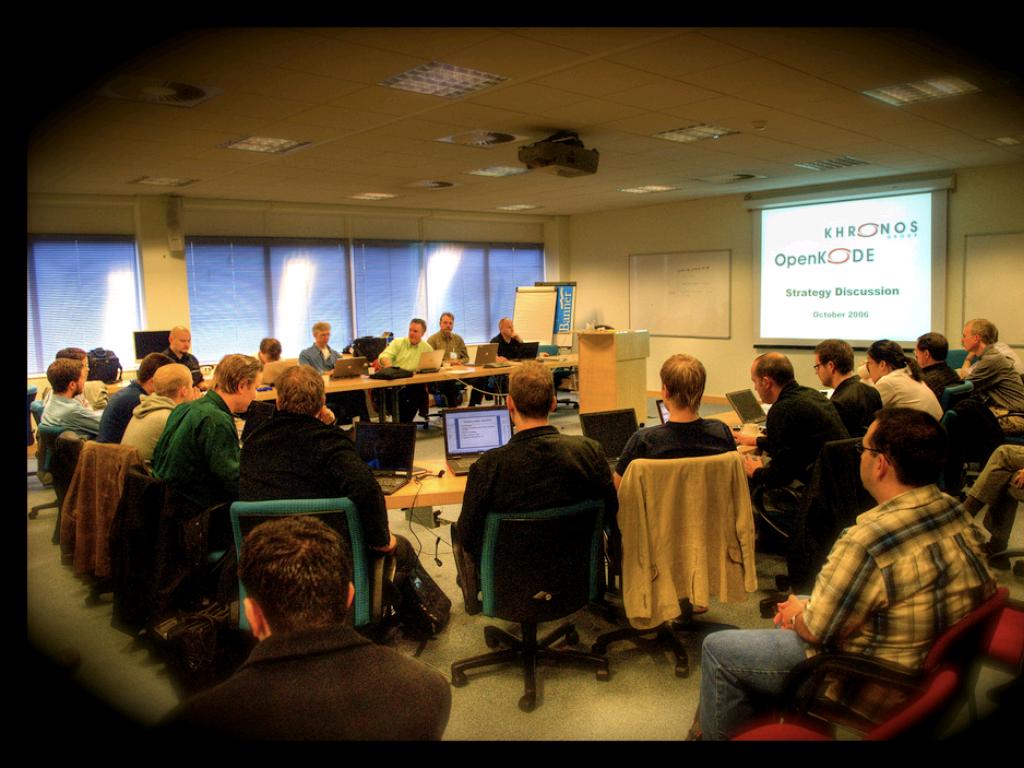 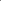 Applications Committee
Make a recommendation to full commission to approve/deny each application
cc: wili_hybrid - https://www.flickr.com/photos/62223880@N00
[Speaker Notes: The Commission’s Applications Committee will hold a public meeting to consider the applications received. The Committee will make a recommendation to the full Commission regarding approval or denial of each application.   The Commission’s Application Committee will consider the staff recommendation, Recommendation Report, Applicant Response, and Evaluation Team Rebuttal (if applicable), and public hearing testimony, DOE comments, and any other relevant information and make a recommendation to the full Commission regarding approval or denial of each application.]
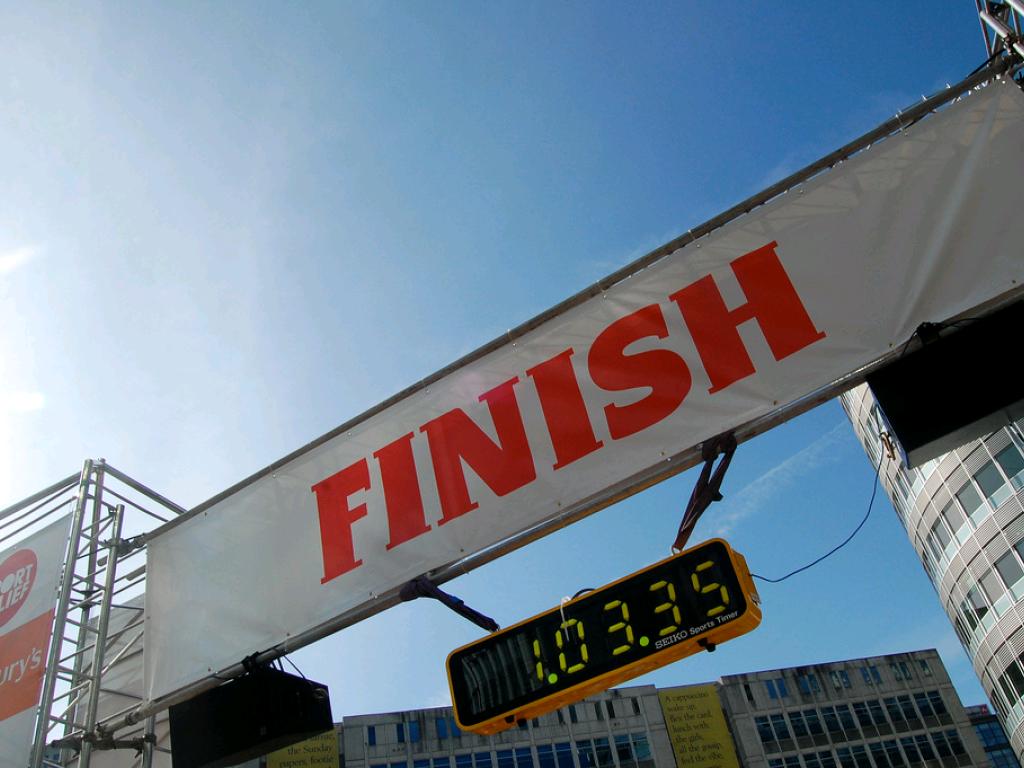 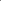 Full Commission
Final decision on applications
July 13, 2017
cc: jayneandd - https://www.flickr.com/photos/8180853@N07
[Speaker Notes: At its General Business Meeting, the Commission will consider the staff recommendation, Recommendation Report, Applicant Response, and Evaluation Team Rebuttal (if applicable), public hearing testimony, DOE comments, any other relevant information, and the recommendations of the Commission’s Application Committee and decide whether to approve or deny each application.]